Числа правят миром
Выполнила: Мартышина Алеся
МБОУ школа №1,  9а класс
Руководитель: 
Киселёва Тамара Сергеевна
Математический кроссворд
По горизонтали: 
1. - Я на два года старше льва, - сказала мудрая сова.
- А я в 2 раза младше вас, - сове ответил дикобраз.
Лев на него взглянул и гордо промолвил, чуть наморща нос:
- Я старше на 4 года, чем вы, почтенный иглонос. А сколько всем им в месте лет? Проверьте дважды свой ответ.
2. С именем какого математика связаны открытия таких понятия, как координаты, произведение, парабола, овал и др.
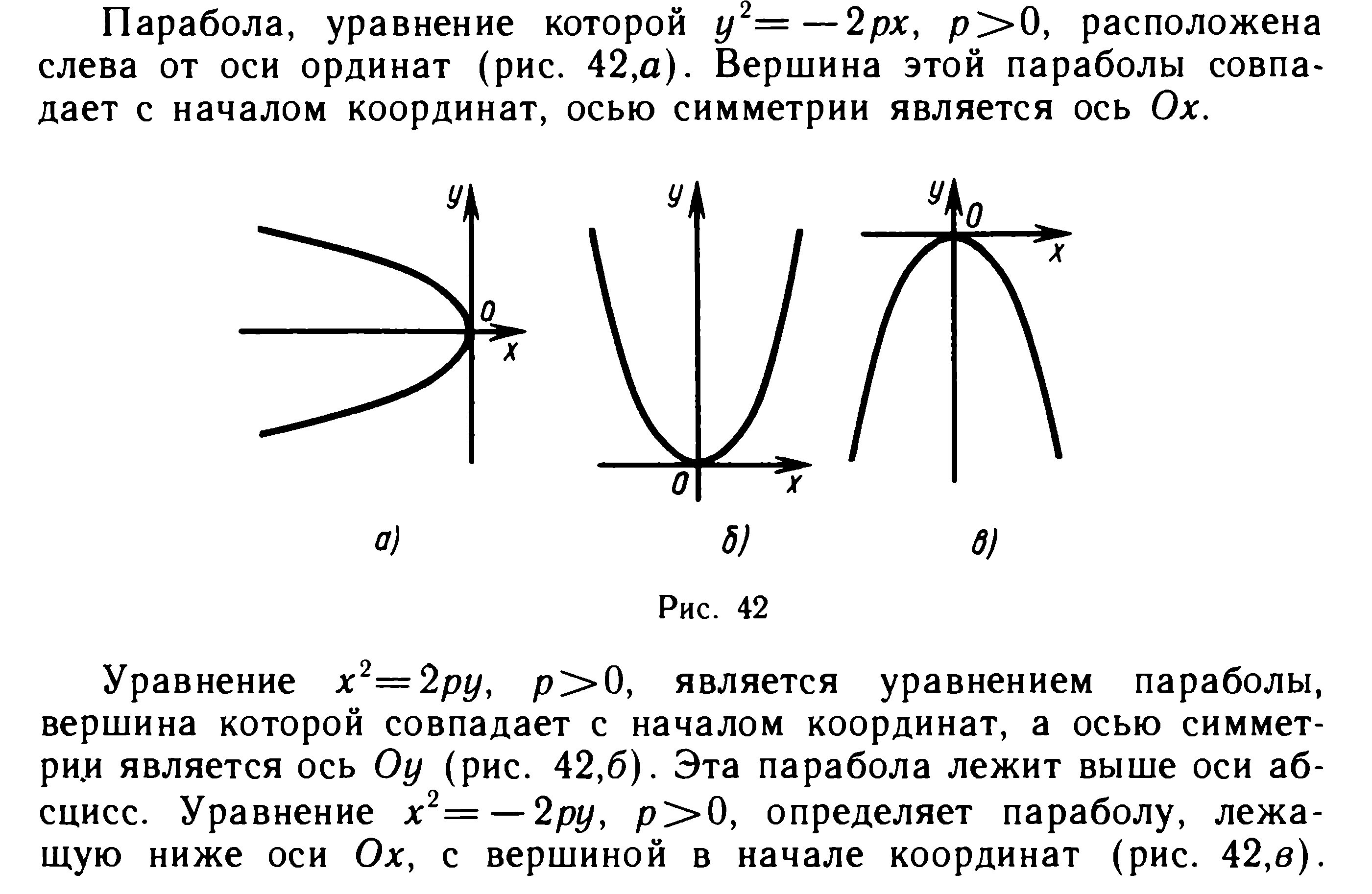 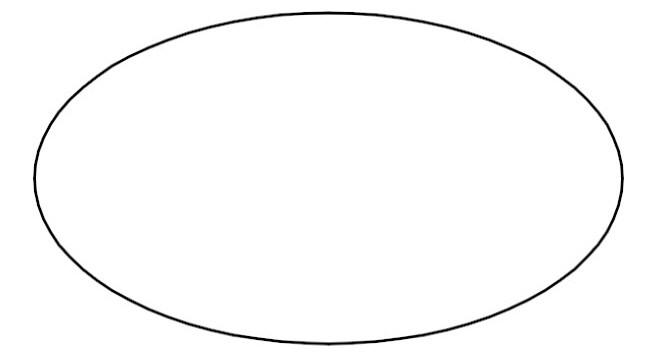 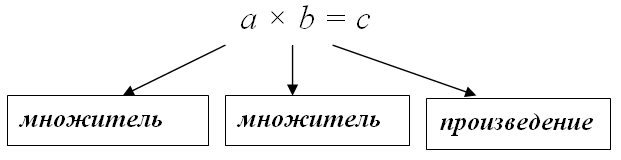 3. Исходное положение теории, принимаемое без доказательств.
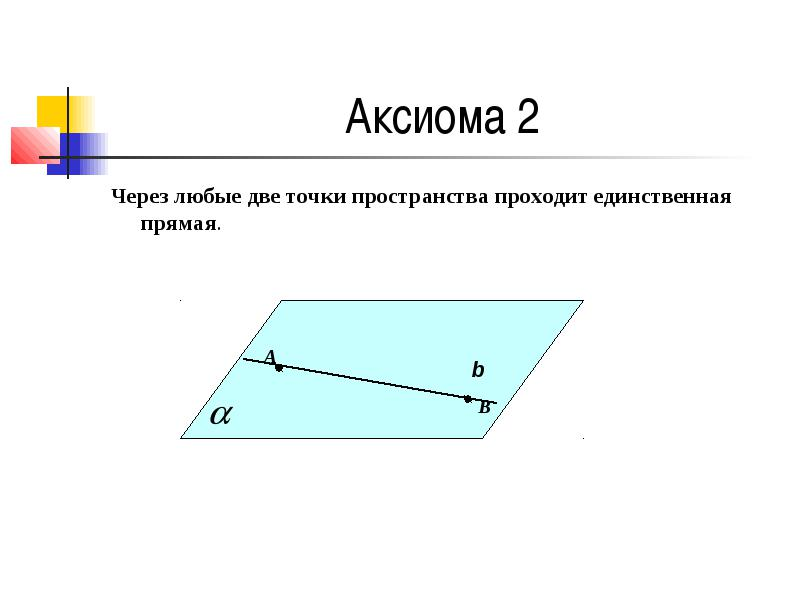 4. Дом имеет 4 стены. В каждой стене по одному окну. Все окна выходят на юг. В окно заглянул медведь. Какого цвета медведь?
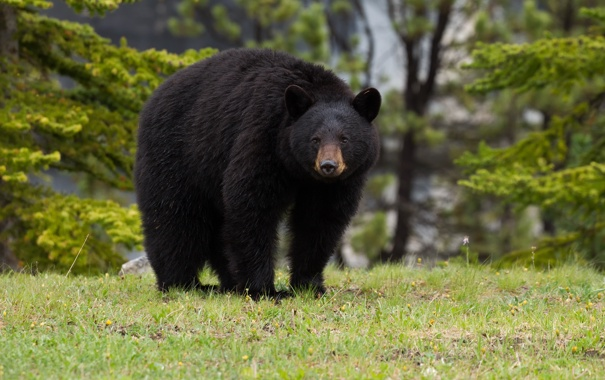 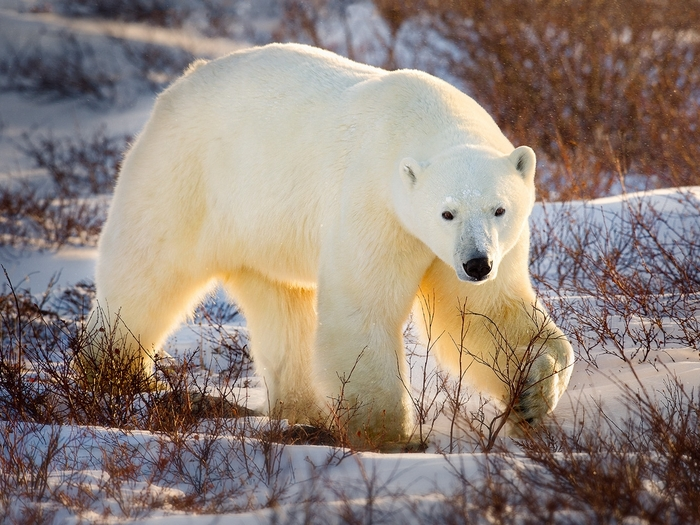 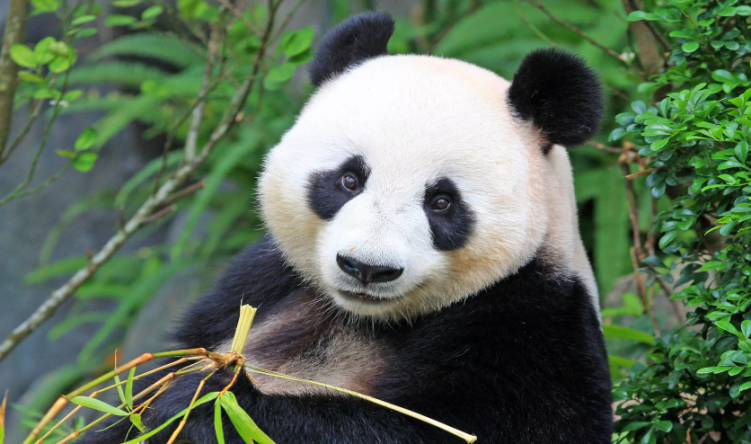 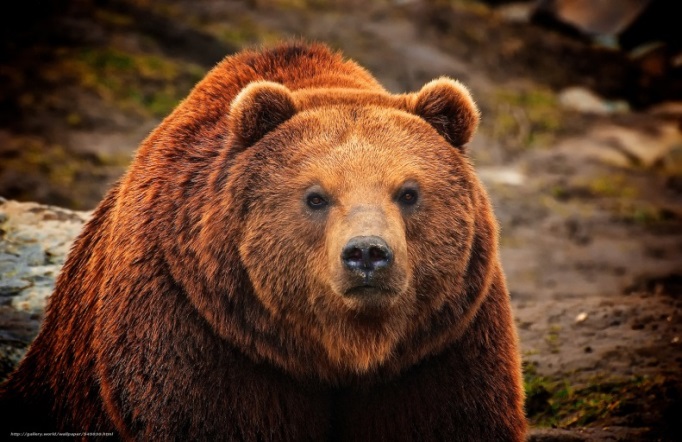 5. Решите ребус.
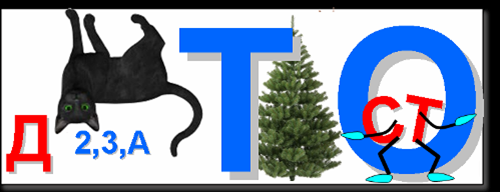 6. Кто из великих ученых посвятил 150 работ теории чисел?
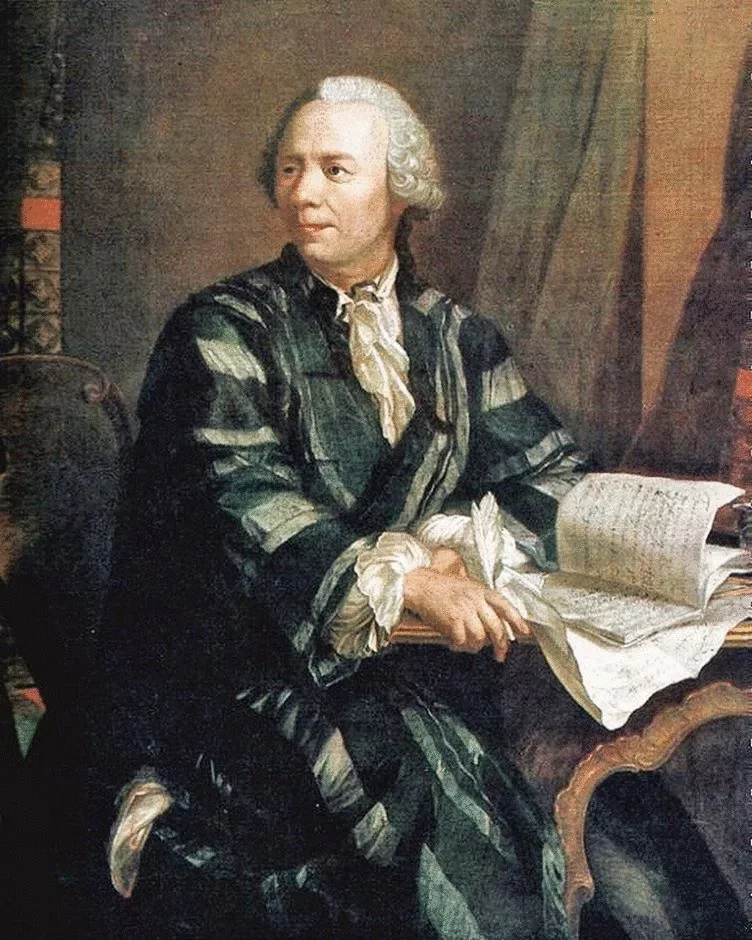 7. Назовите страну, где родился И. Ньютон.
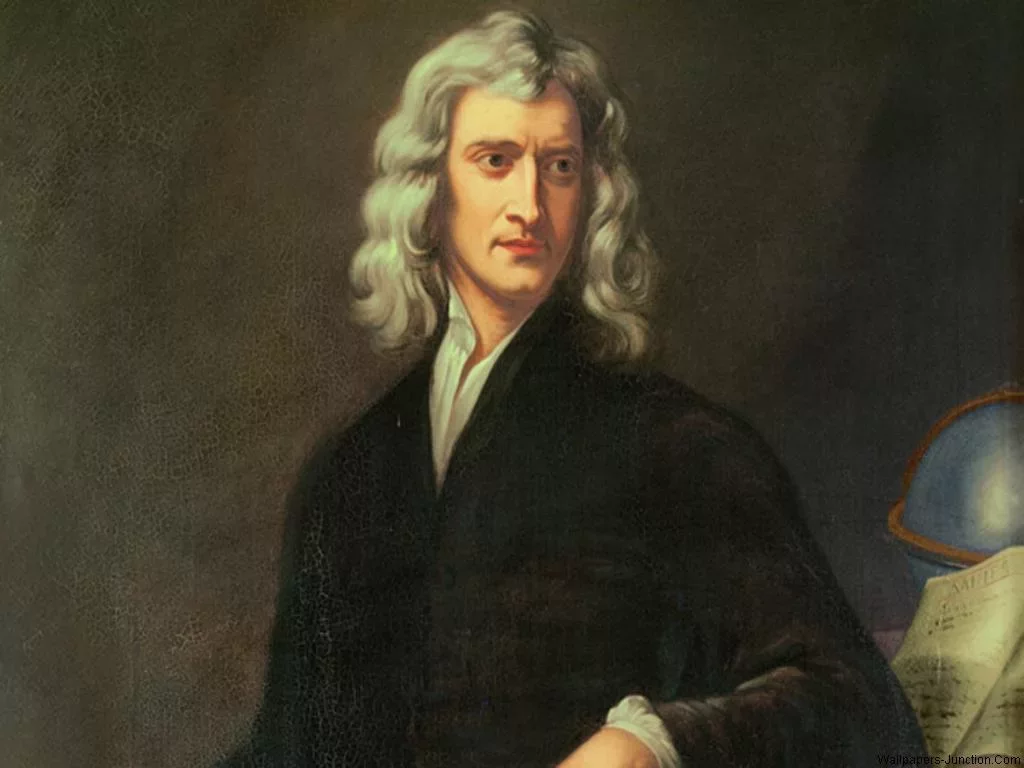 По вертикали:
1. Мотоциклист ехал в поселок. По дороге он встретил три легковые машины и грузовик.
Сколько всего машин шло в этот поселок?
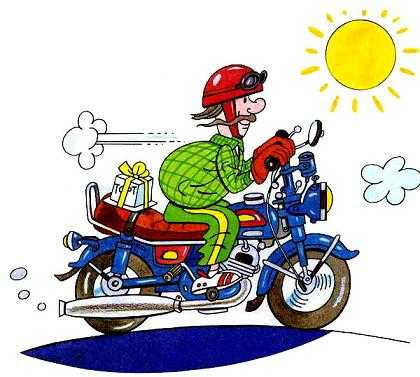 2. Фамилии какого математика принадлежит теорема, проиллюстрированная на рисунке?
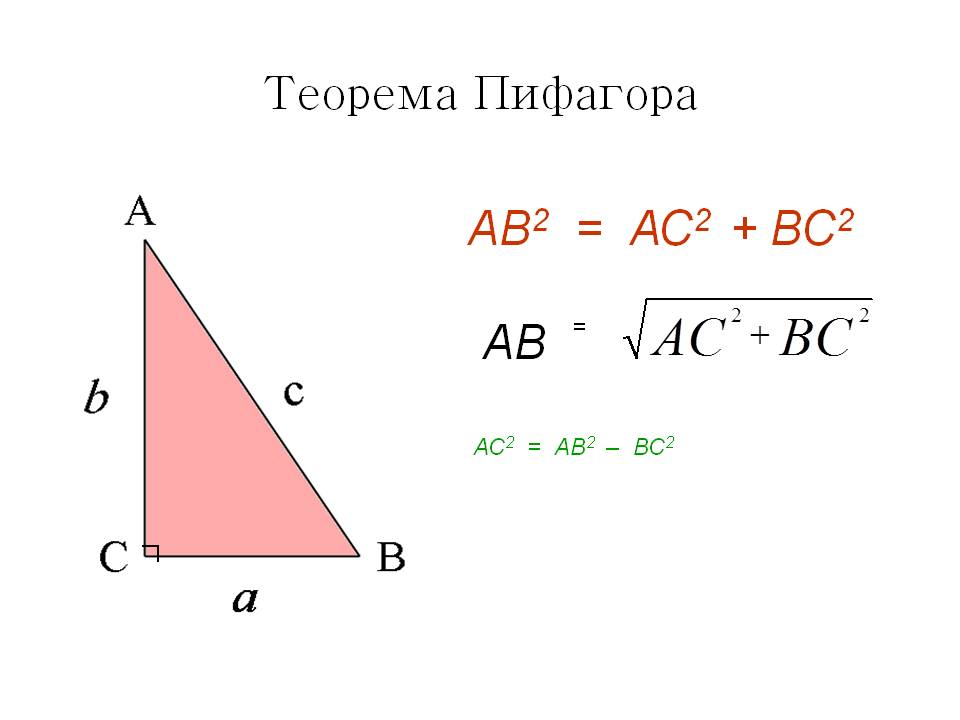 3. Утверждение, для которого в рассматриваемой теории существует доказательство.
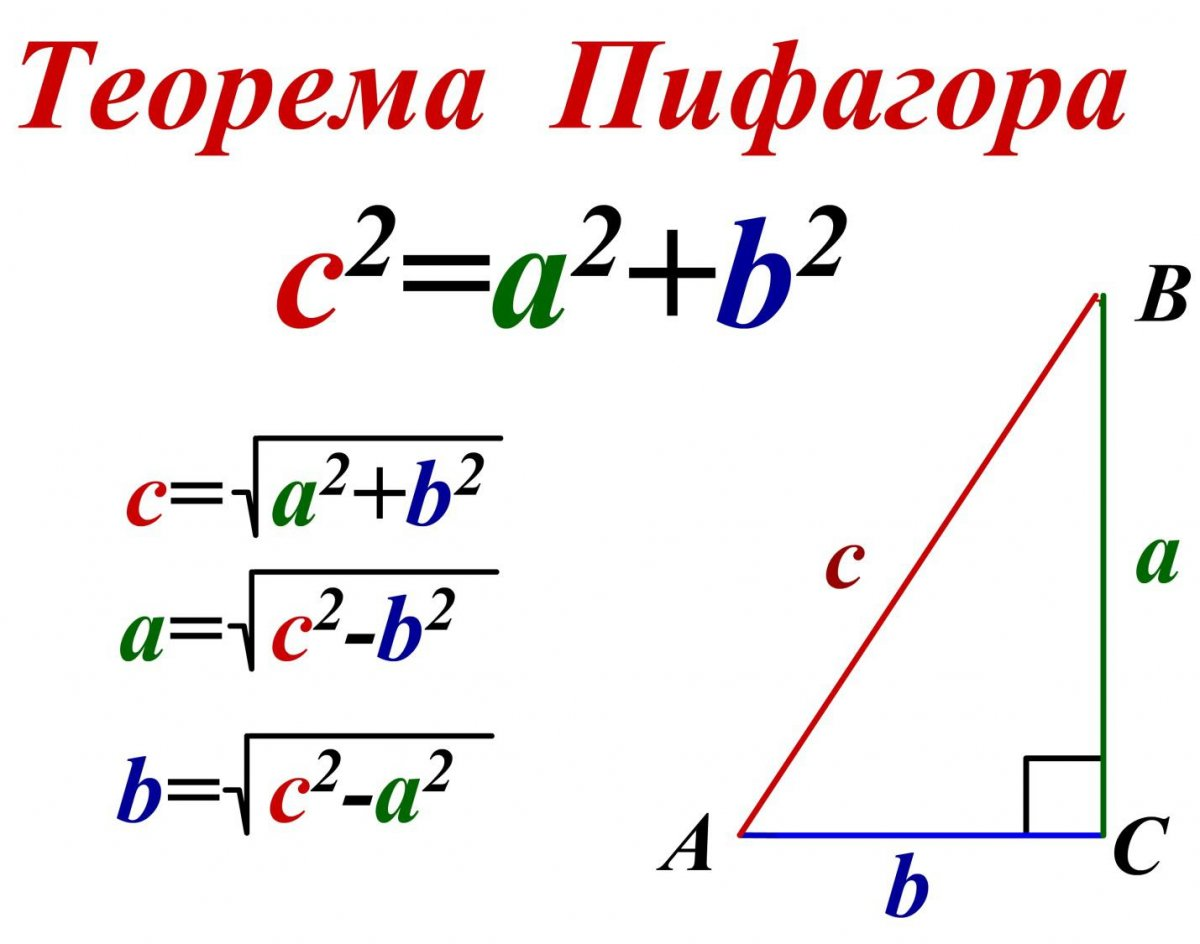 4. Кузницу принесли 5 цепей, по 3 звена в каждой, и поручили соединить их в одну цепь. Какое наименьшее количество колец нужно раскрыть, что бы сделать это?
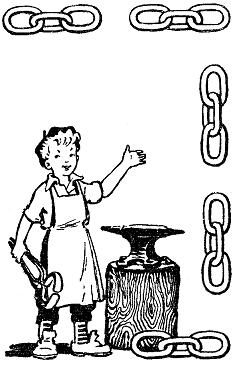 5. Разгадайте ребус.
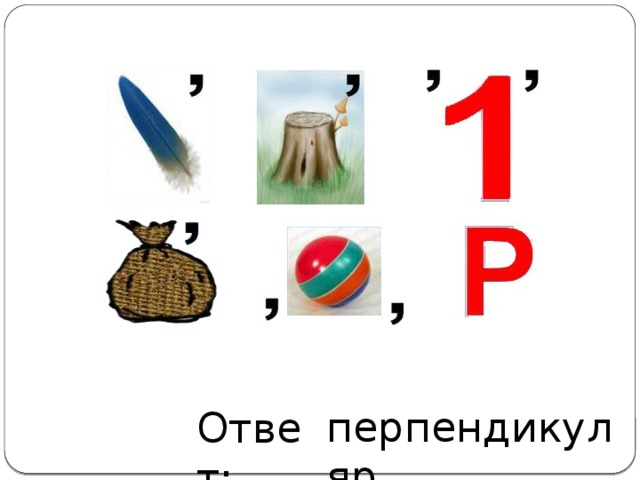 6. Назовите график функции y = k/x.
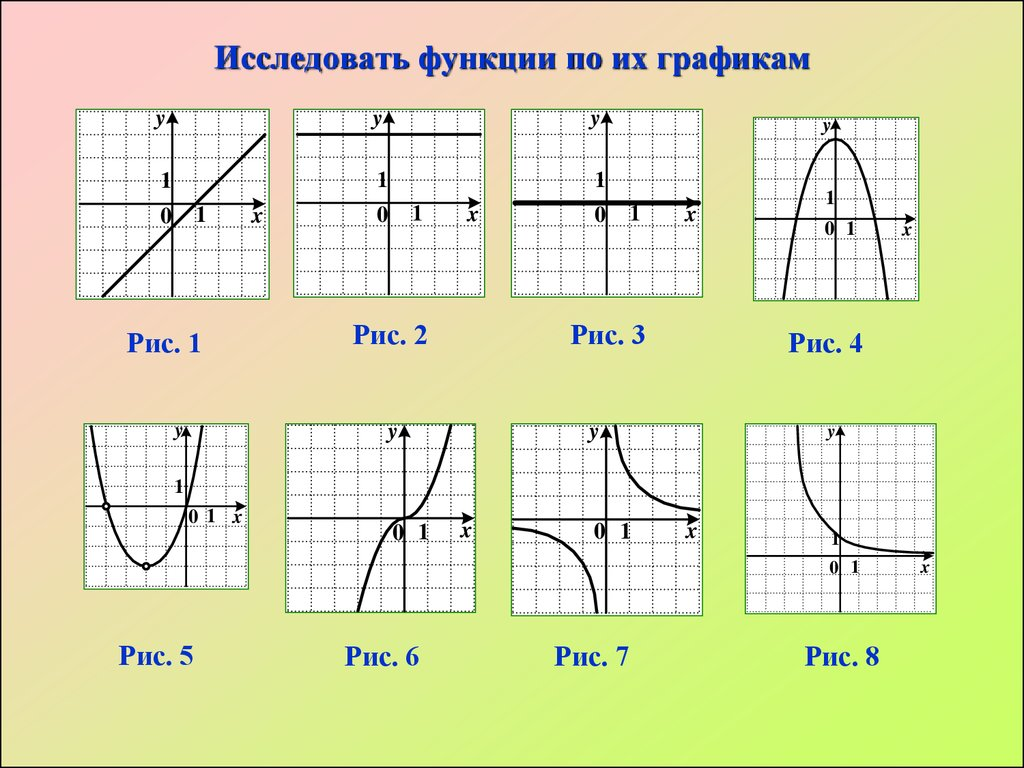 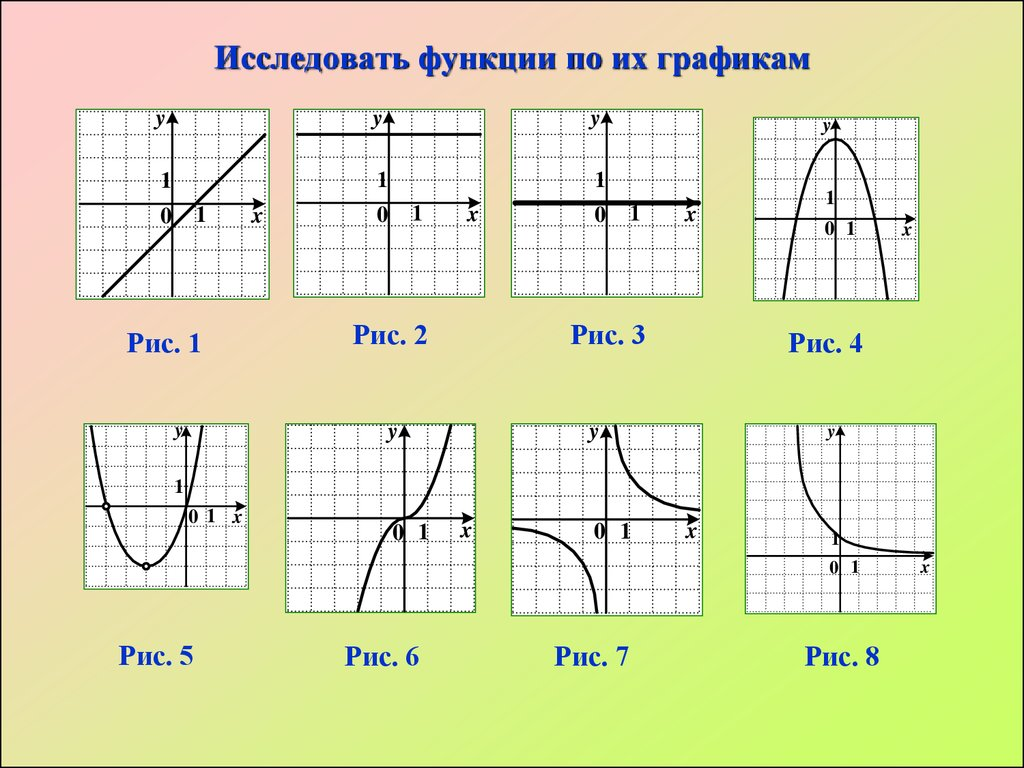 7. На надгробии какого великого математика высечен правильный 17-угольник? (Ответ в родительном падеже)
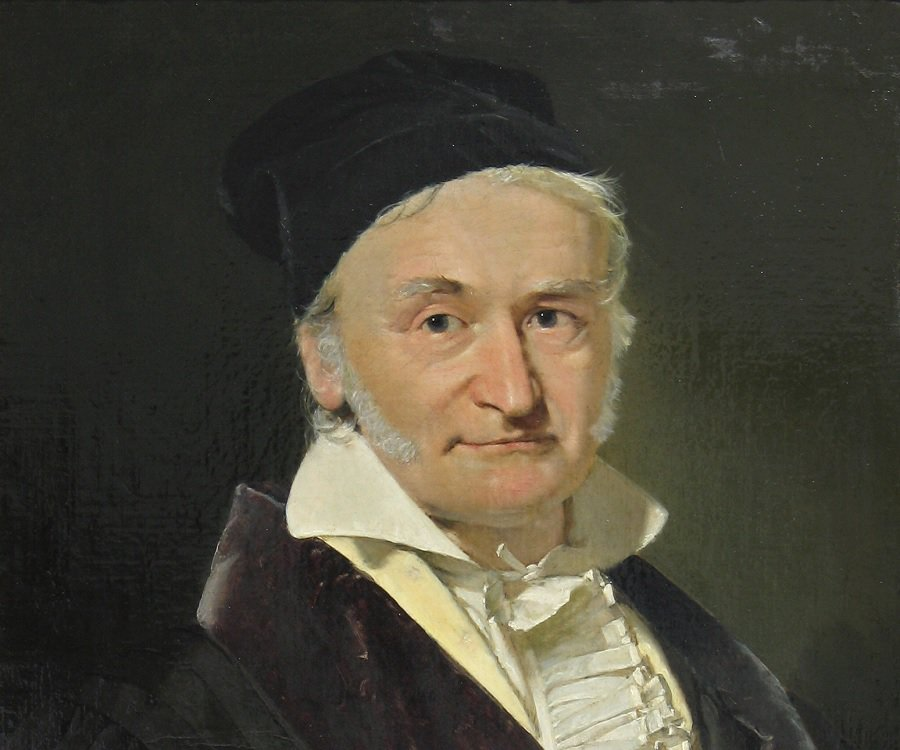 Фигуры на плоскости
Известные математики 
и их открытия
Логические и занимательные задачи
Ответы
По горизонтали:
1. - Двадцать восемь. Решение: 
1) Пусть дикобразу х лет, тогда сове 2х лет, а льву 2х-2 лет, но льву также х+4 года.
2х-2=х+4
2) 2х – х = 4+2
x=6
3) Значит дикобразу 6 лет, тогда сове 12 лет, а льву 10 лет. Всем вместе: 28 лет.
2. - Декарт; 3. – аксиома; 4. – белого, так как дом находится на Севере; 5. – доказательство; 6. – Эйлер; 7. – Англия. 
	По вертикали:
1. – ноль, так как автомобили ездят, а не ходят; 2. – Пифагор; 3. – теорема; 4. – три; 5. – перпендикуляр; 6. – гипербола; 7. – Гаусса.
Фигуры на плоскости
Известные математики 
и их открытия
Логические и занимательные задачи
Источники
https://eruditov.net/publ/ma1th/  
http://le-savchen.ucoz.ru/index/0-62 
https://azbyka.ru/deti/logicheskie-i-zanimatelnye-zadachi
http://www.5egena5.ru/zanimatelnaya-matematika.html
http://ped-kopilka.ru/vneklasnaja-rabota/viktoriny/viktorina-s-otvetami-dlja-8-9-klasa.html
https://otvet.mail.ru/question/74843799
http://free-math.ru/publ/zanimatelnaja_matematika/kaverznye_voprosy/matematicheskie_rebusy/7-1-0-83
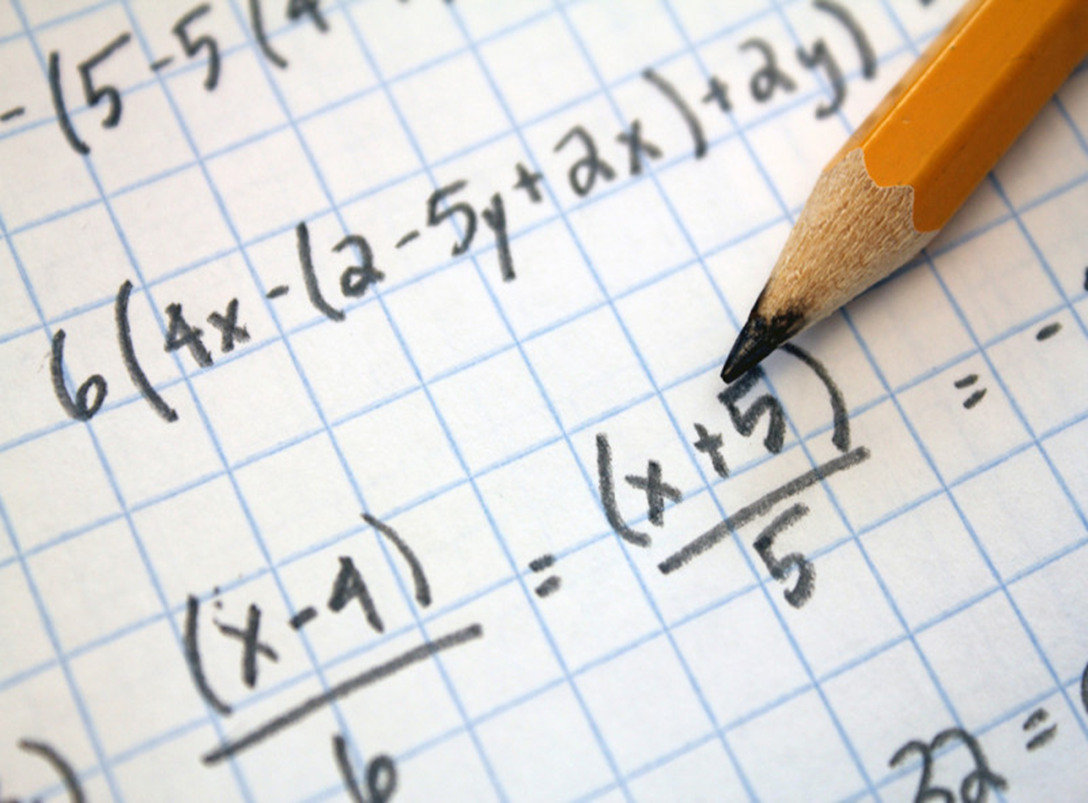 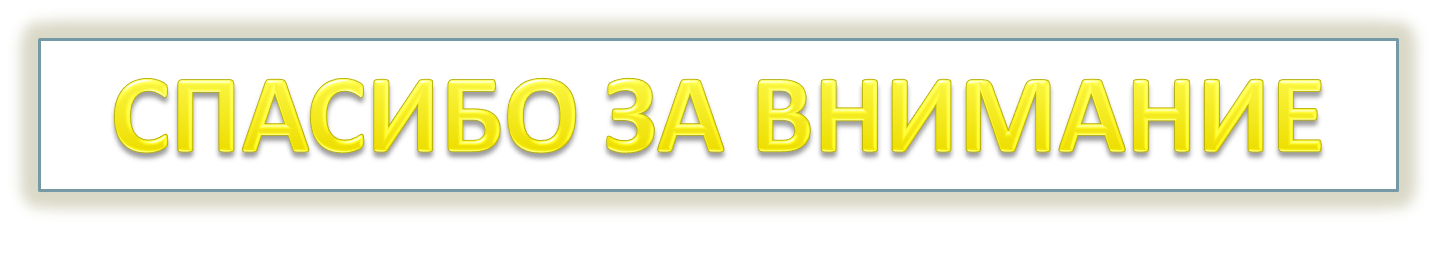